Day 14
Fundamental Problems in Mobile Robotics
1
2/6/2011
Sensing the Environment
Bug1 and Bug2 use a perfect contact sensor
we might be able to achieve better performance if we equip the robot with a more powerful sensor
a range sensor measures the distance to an obstacle; e.g., laser range finder
emits a laser beam into the environment and senses reflections from obstacles
essentially unidirectional, but the beam can be rotated to obtain 360 degree coverage
2
2/6/2011
Tangent Bug
assumes a perfect 360 degree range finder with a finite range
measures the distance r(x, q) to the first obstacle intersected by the ray from x with angle q 
has a maximum range beyond which all distance measurements are considered to be r = 
the robot looks for discontinuities in r(x, q)
3
2/6/2011
Tangent Bug
O2
O3
O1
O6
O4
O5
4
2/6/2011
Tangent Bug
currently, bug thinks goal is reachable
goal
5
2/6/2011
Tangent Bug
once the obstacle is sensed, the bug needs to decide how to navigate around the obstacle







move towards the sensed point Oi that minimizes the distance d(x, Oi) + d(Oi, qgoal) (called the heuristic distance)
O1
goal
6
2/6/2011
Tangent Bug
if the heuristic distance starts to increase, the bug switches to boundary following





full details 
Principles of Robot Motion: Theory, Algorithms, and Implementations
http://www.library.yorku.ca/find/Record/2154237
nice animation
http://www.cs.cmu.edu/~motionplanning/student_gallery/2006/st/hw2pub.htm
goal
7
2/6/2011
Localization for a Point Robot
Bug1 and Bug2 assume that the robot can perfectly sense its position at all times
consider a 1D point robot (moves on the x-axis) that moves a distance Δxi 
after taking N steps starting from x0 it can be shown that (textbook Chapter 2):
8
2/6/2011
Characterizing Error
1D normal, or Gaussian, distribution
     standard deviation
            variance
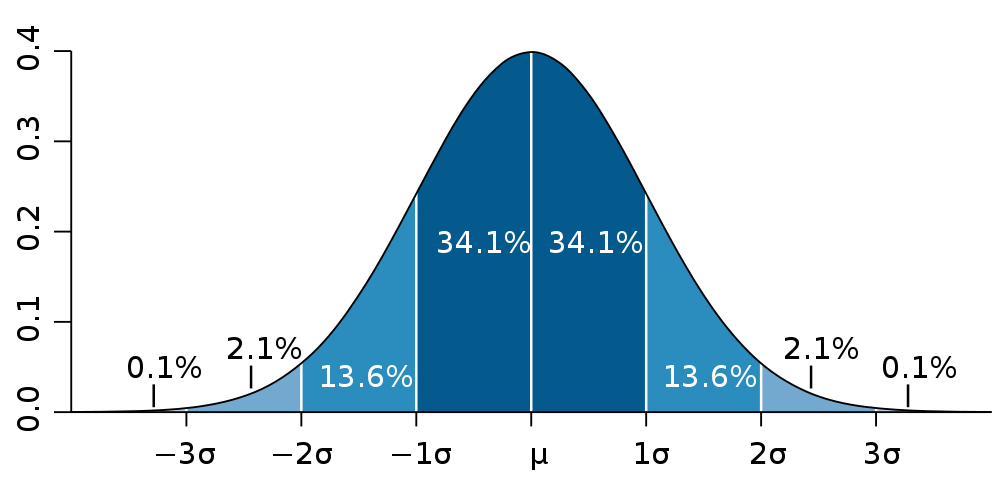 9
2/6/2011
Characterizing Error
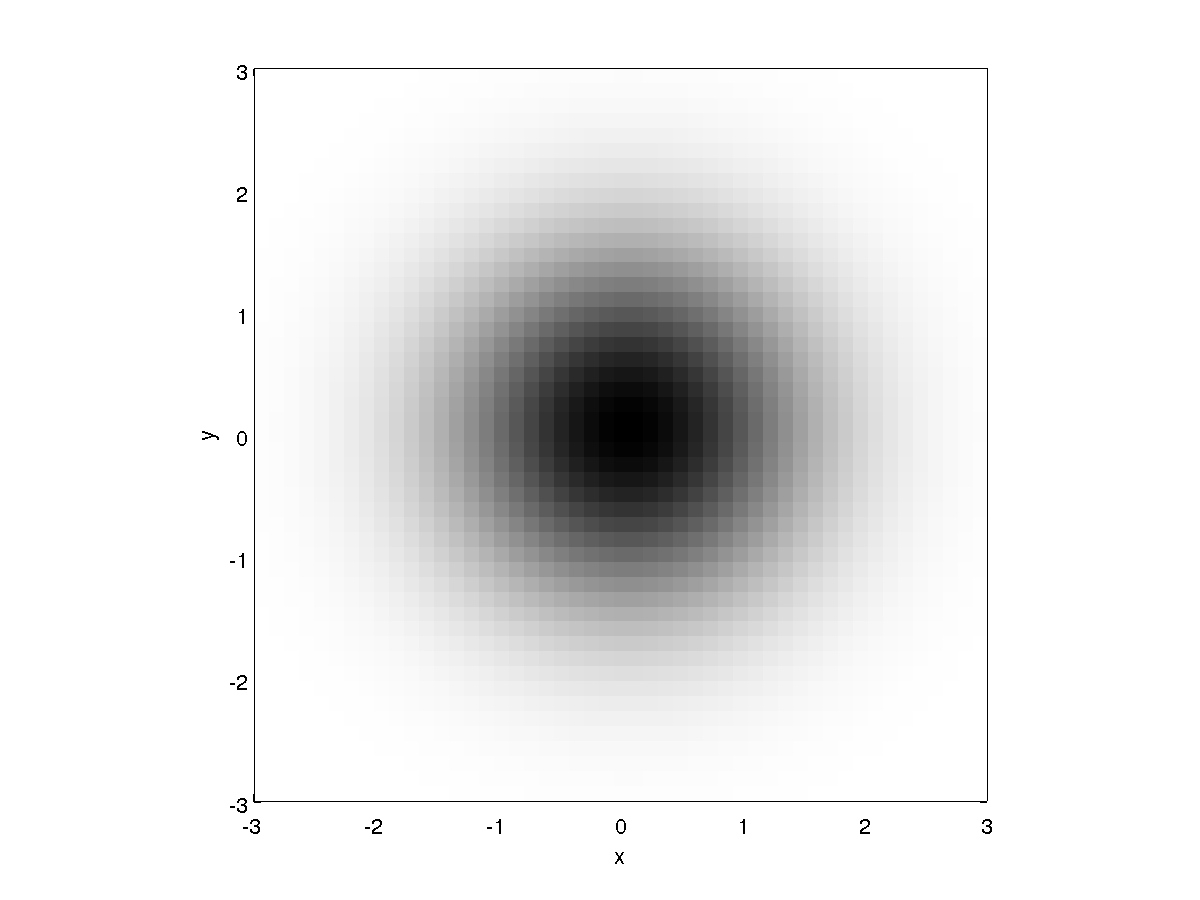 in 2D
isotropic
10
2/6/2011
Characterizing Error
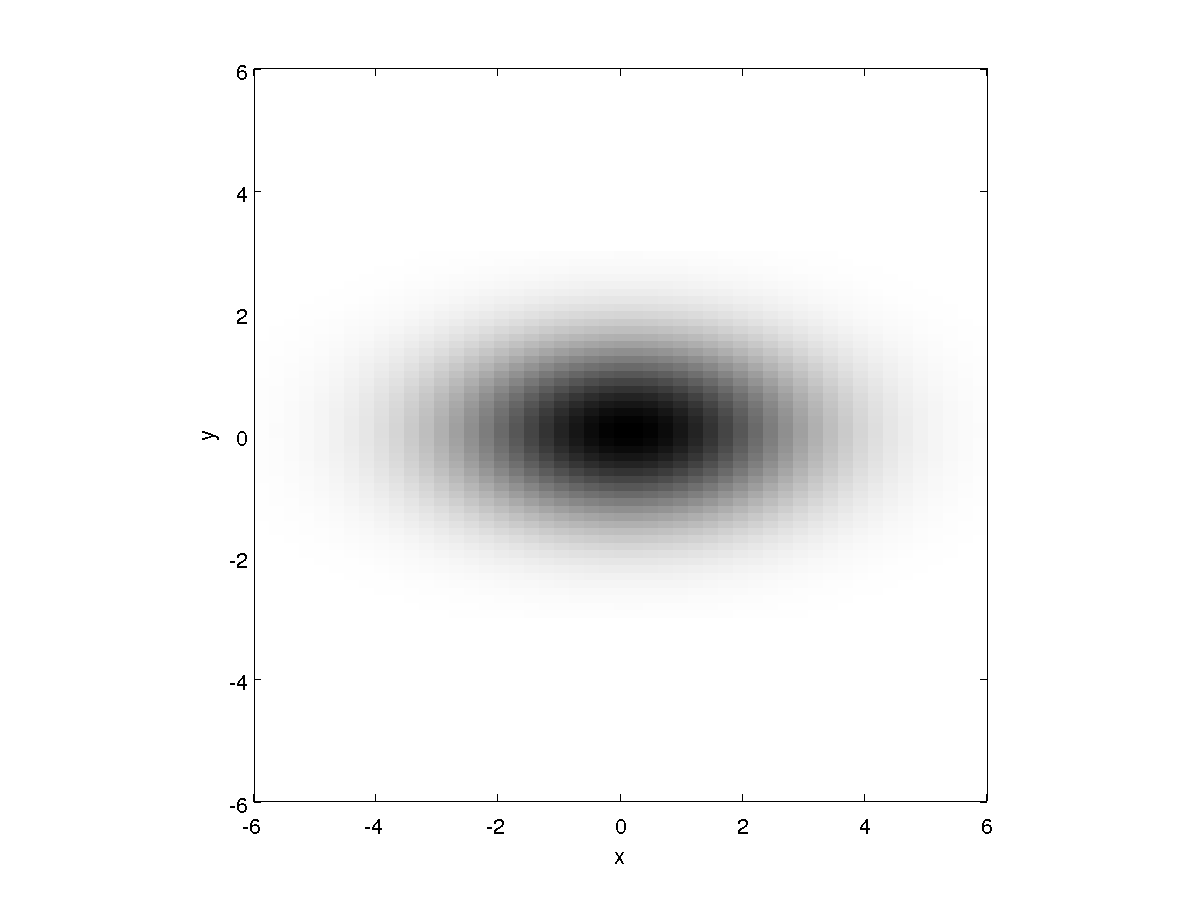 in 2D
anisotropic
11
2/6/2011
Characterizing Error
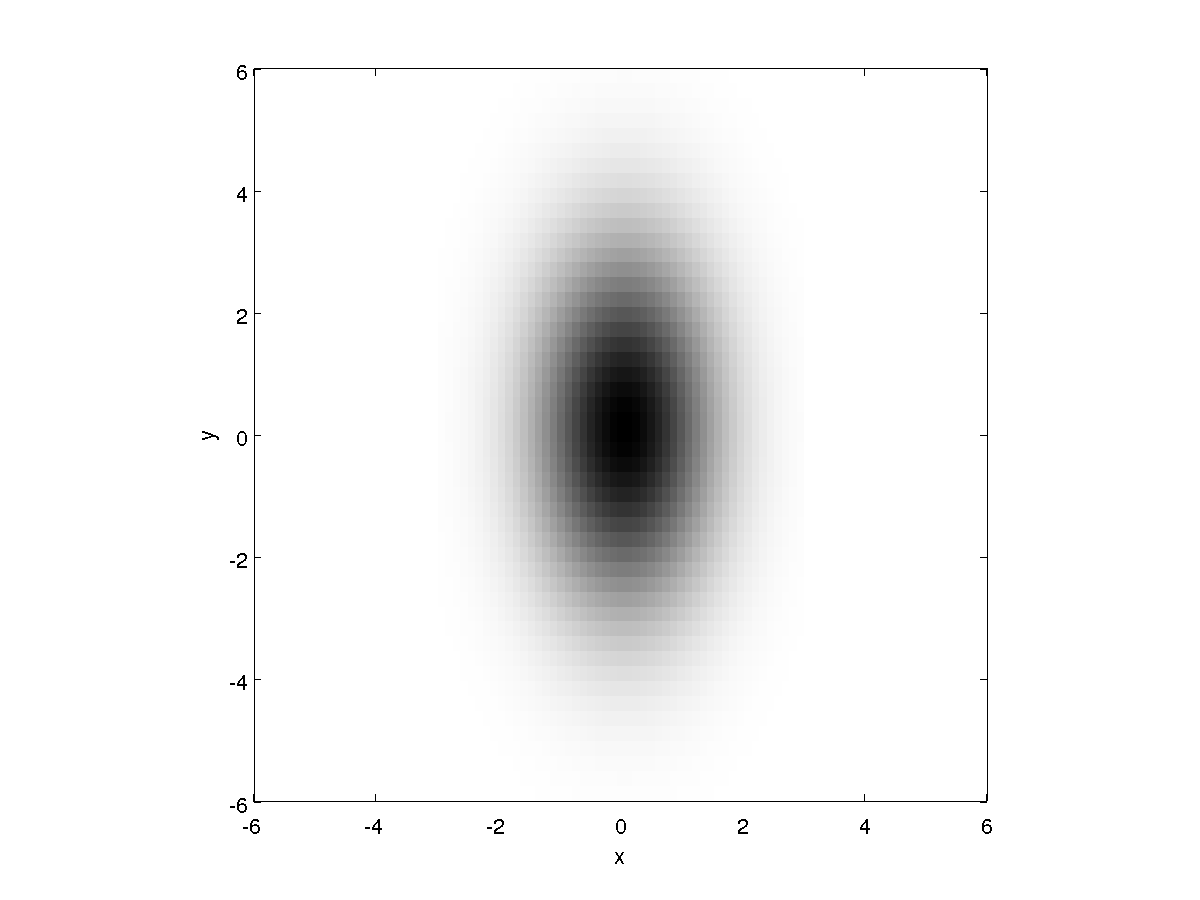 in 2D
anisotropic
12
2/6/2011
Characterizing Error
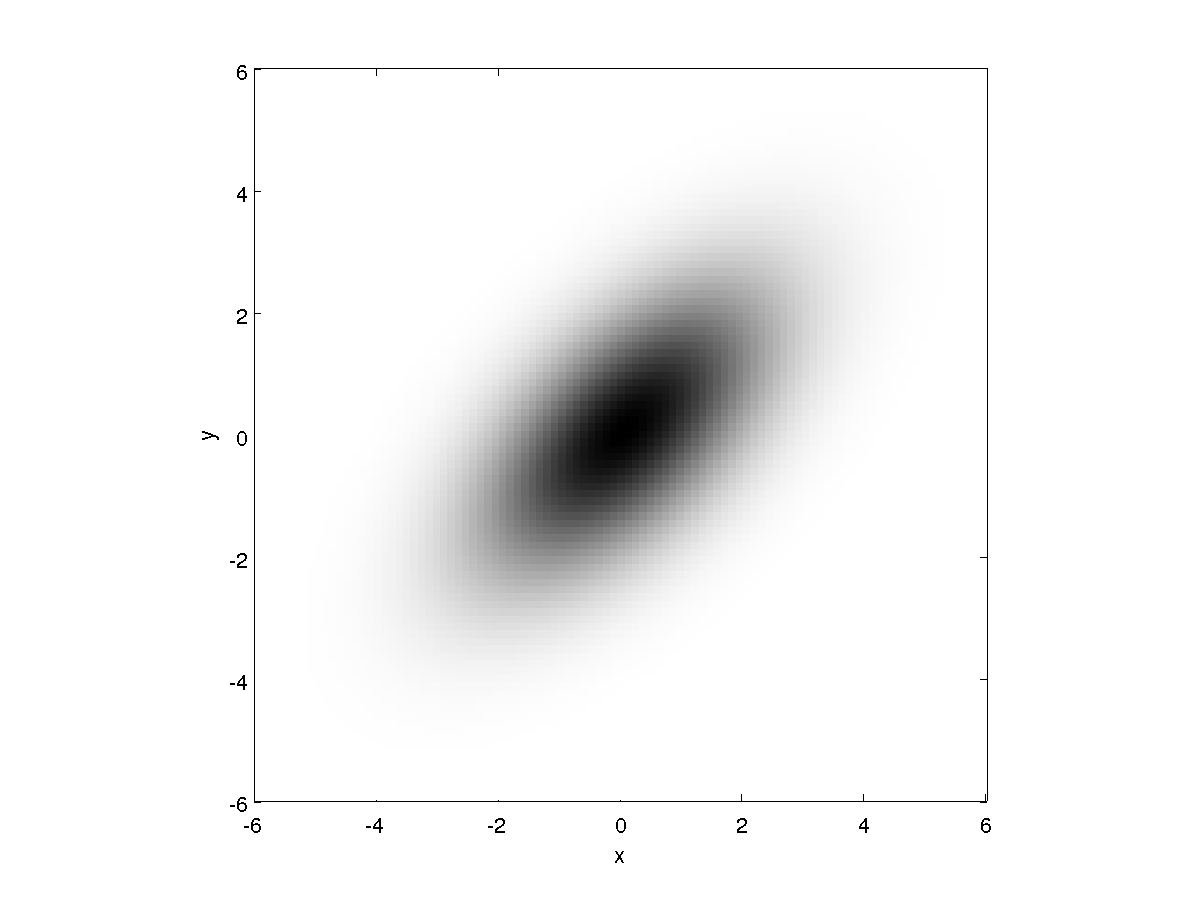 in 2D
anisotropic
13
2/6/2011